Sedona Police DepartmentsCitizen Police Academy
Class 16

Week 1
Introductions
Name
A little about yourself
Why you are in the class and what you hope to gain from the experience.

Please keep it to under 2 minutes.
Class Schedule
Snacks 
Breaks
Questions
Group ExercisePeanut butter & jelly
Photo Line-Up
Scratch piece of paper
Read Admonition
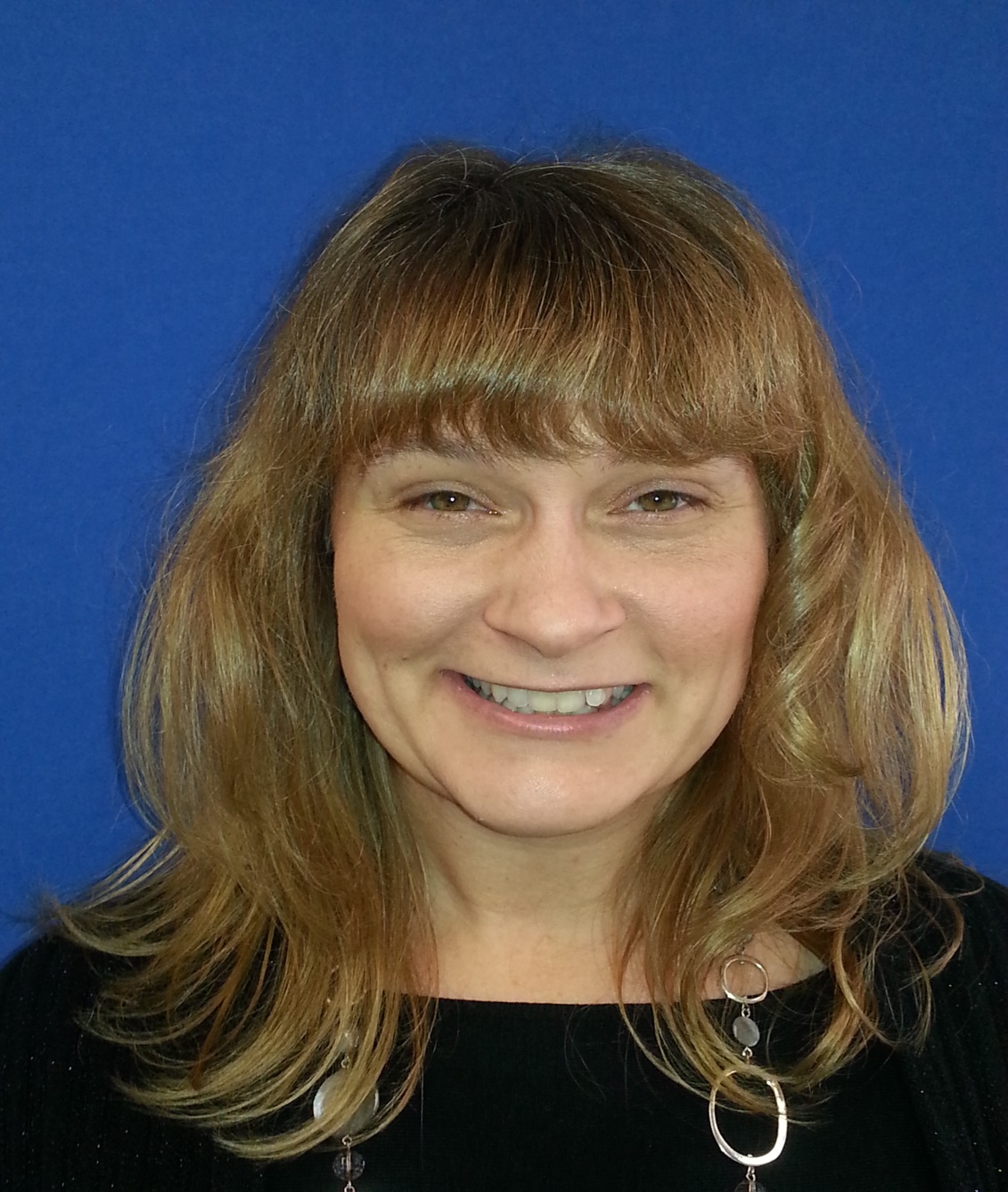 1
2
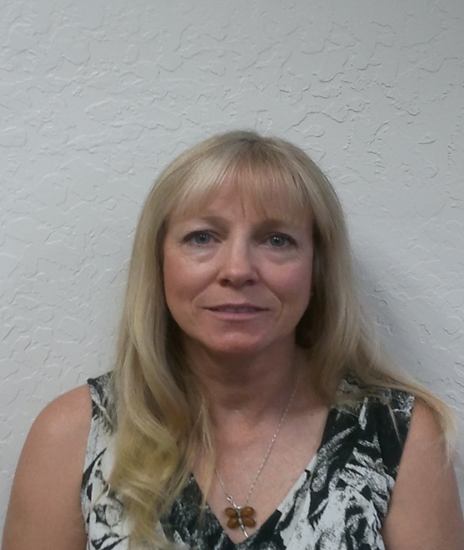 3
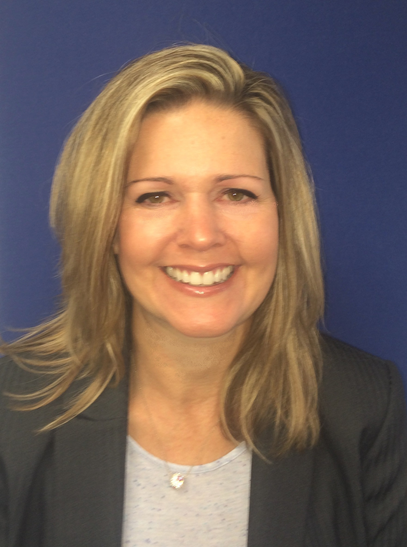 4
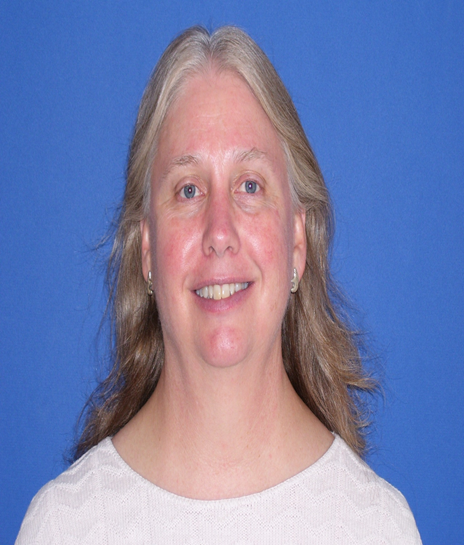 5
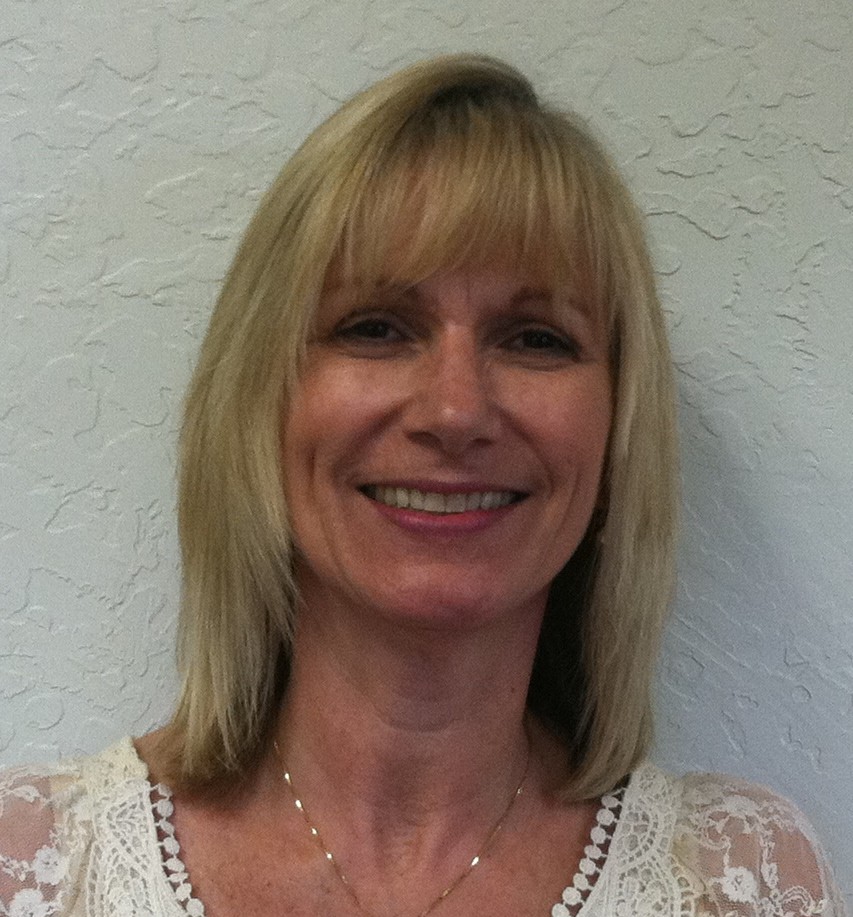 6
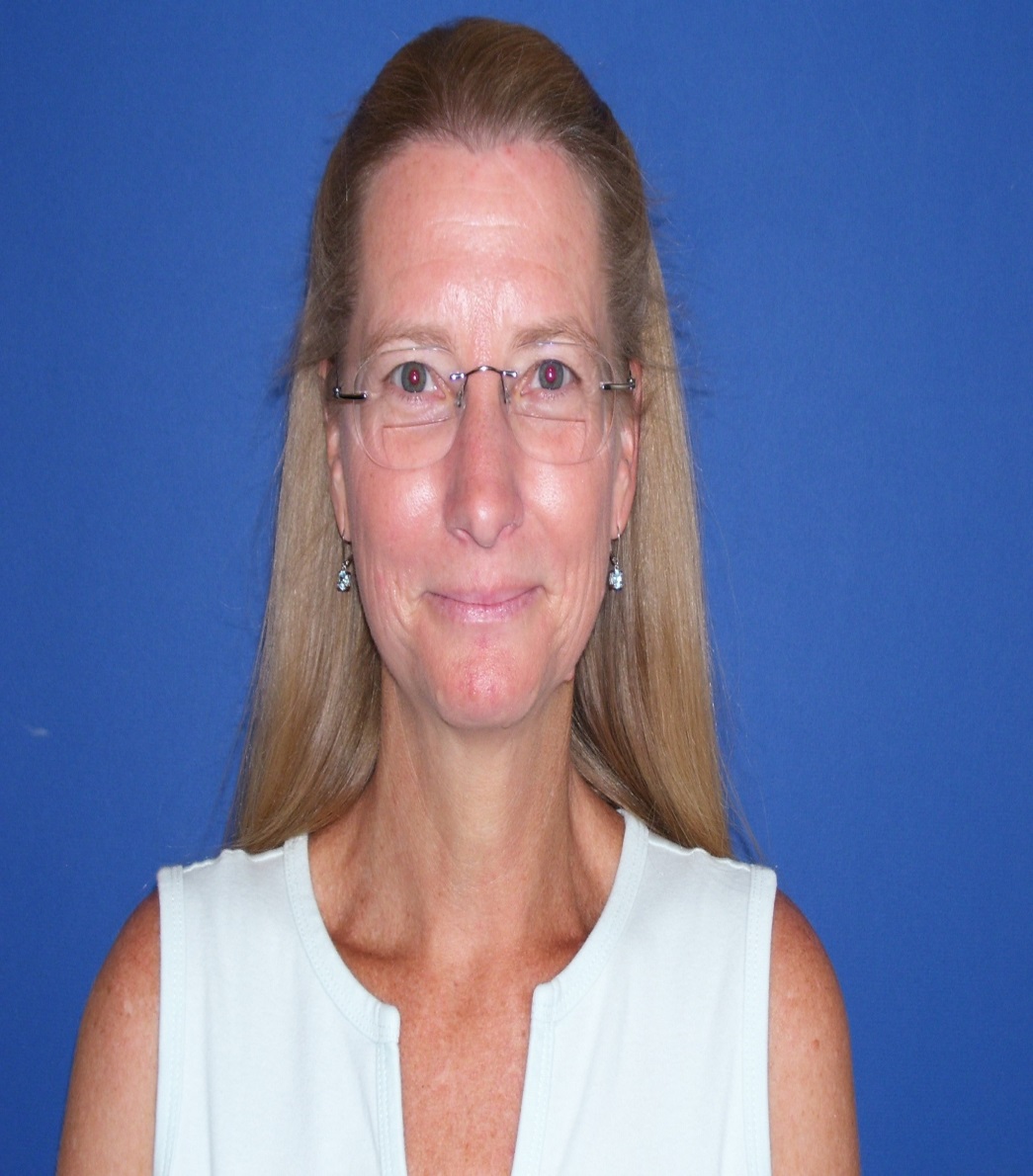 Photo #3